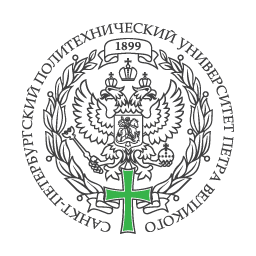 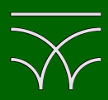 Необычная динамика электронного спина в ЭПР-комагнитометре
Е. Попов,  К. Баранцев,  А. Литвинов
“Санкт-Петербургский Политехнический Университет Петра Великого”
Работа поддержана:
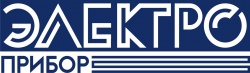 Самара 2016
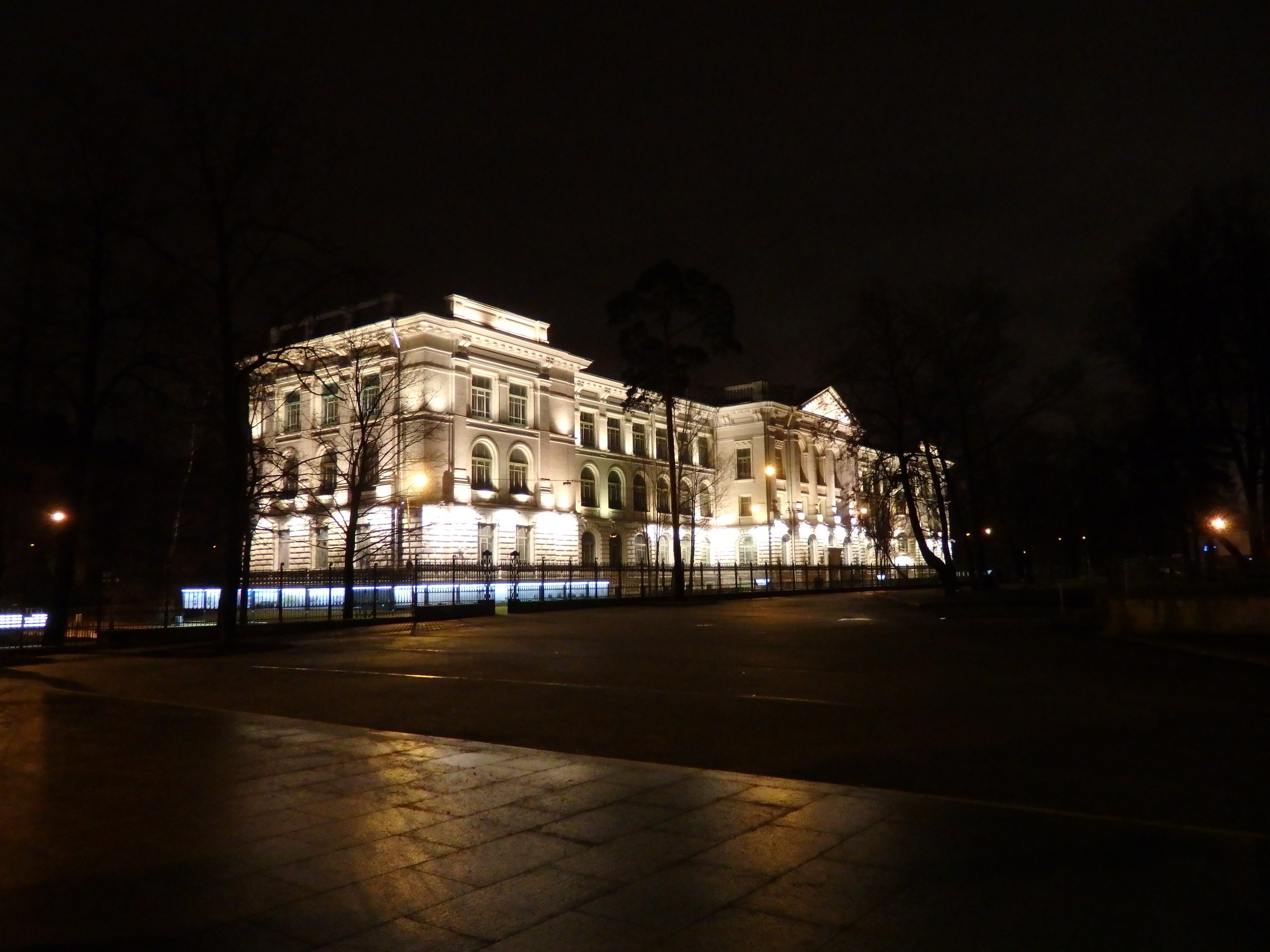 Санкт-Петербургский Политехнический Университет Петра Великого

Основан в 1899 году
Кол-во студентов > 30000
ППС (профессора, доктора наук) > 500
(ЛПИ им. М. И. Калинина)
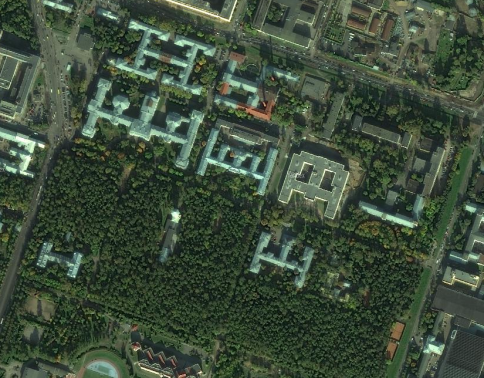 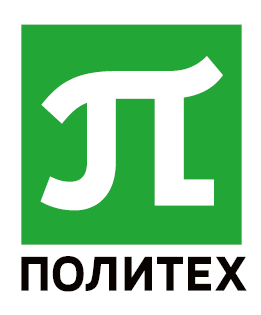 Место в рейтинге Российских ВУЗов по версии THE: 12
1 км
Спин электрона:
Лазерная накачка
Распад
Вектор Блоха:
Активное вещество:
87Rb
Газовая ячейка
795,0 nm
Спиновая поляризация
Буферный газ
137Cs
Ось квантования
894,6 nm
Лазерный луч с круговой поляризацией
Принцип детектирования
Продольный электронный парамагнитный резонанс:
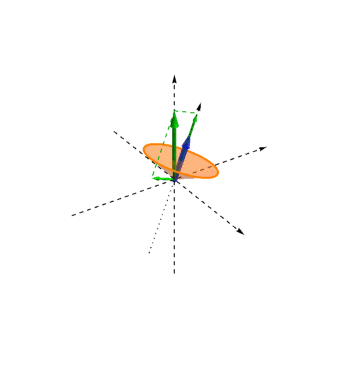 z
Электронный спин
Прецессия электронного спина
Лазерная накачка
y
x
Поперечная компонента магнитного поля
Схема ЭПР-комагнитометра
z
Выходная информация
Динамика электронного спина под действием внешнего магнитного поля B0
(Входная информация)
Поляризационный делитель
Внешнее постоянное магнитное поле B0
z
Лазерная накачка
Круговая поляризация
Детектирующий лазер
Спин атома 87Rb:
Продольная компонента
m=-2
m=-1
m= 0
m=+1
m=+2
Распад
накачка
населённость
m=-2
m=-1
m= 0
m=+1
m=+2
Перемешивание уровней
m=-1
m= 0
m=+1
Спин атома 87Rb:
Поперечная компонента
m=-2
m=-1
m= 0
m=+1
m=+2
Распад
накачка
населённость
m=-2
m=-1
m= 0
m=+1
m=+2
Перемешивание уровней
Когерентность между зеемановскими подуровнями
m=-1
m= 0
m=+1
Гамильтониан:
Взаимодействие с магнитным полем
Гамильтониан в отсутствие взаимодействия
Взаимодействие с лазером
Измерение
Математическая модель
Матрица плотности в приближении вращающейся волны
– Доплеровская отстройка
Уравнение Лиувилля:
Математическая модель
Входная информация:
Матрица плотности, усреднённая по ядерным состояниям
Выходная информация
Математическая модель
Переход к базису электронного и ядерного спина:
Переход от базиса электронного и ядерного моментов к полному моменту
Математическая модель
Вектор поляризации электронного спина:
Матрицы Паули:
Математическая модель
Влияние магнитного поля:
parameters:
Динамика атомного спина 87Rb в схеме ЭПР-комагнитометра
ядро
электрон
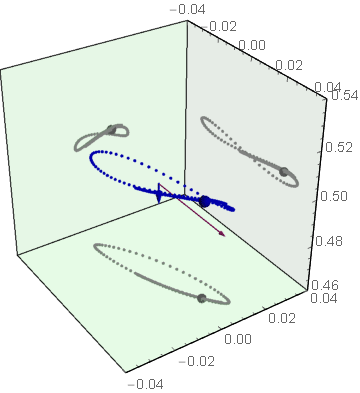 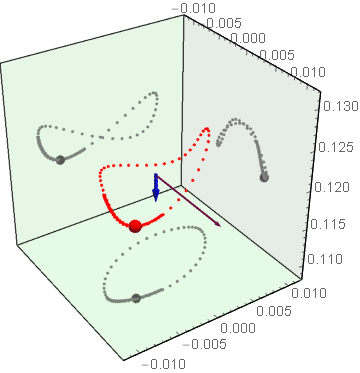 Динамика атомного спина 133Cs в схеме ЭПР-комагнитометра
ядро
электрон
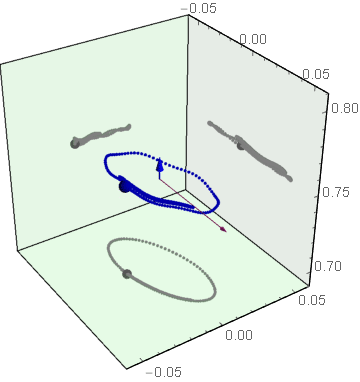 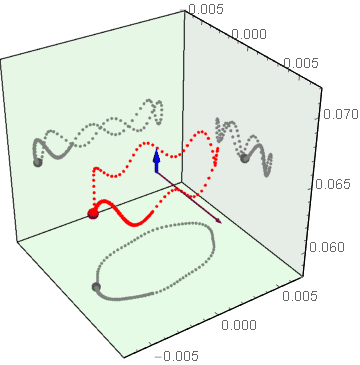 Динамика электронного спина 87Rb в поперечном поле ЭПР
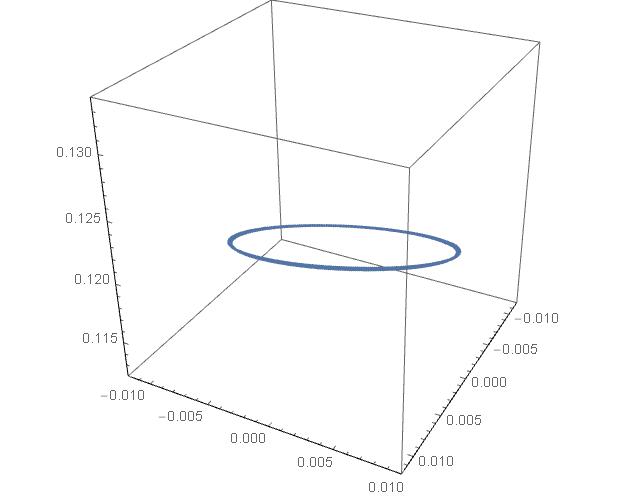 Круговое движение электронного спина
Вывод:
Вектор спиновой поляризации электрона в ЭПР-комагнитометре описывает «корону». Число пиков зависит от момента ядра.
N=2(I-S)

Мы объясняем этот эффект «осцилляциями» атомного спина между электронным и ядерным